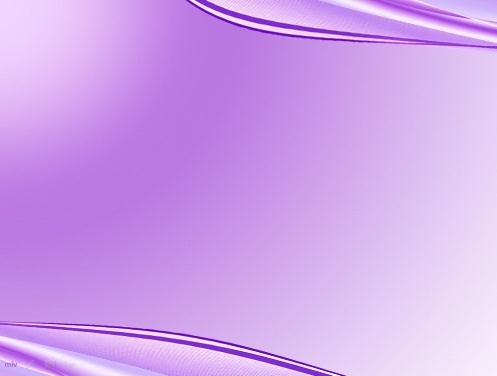 Модель взаимодействия ДОУ на муниципальном уровне как фактор социализации детей в дошкольных организациях
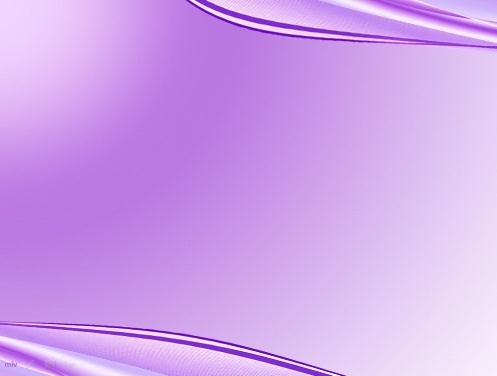 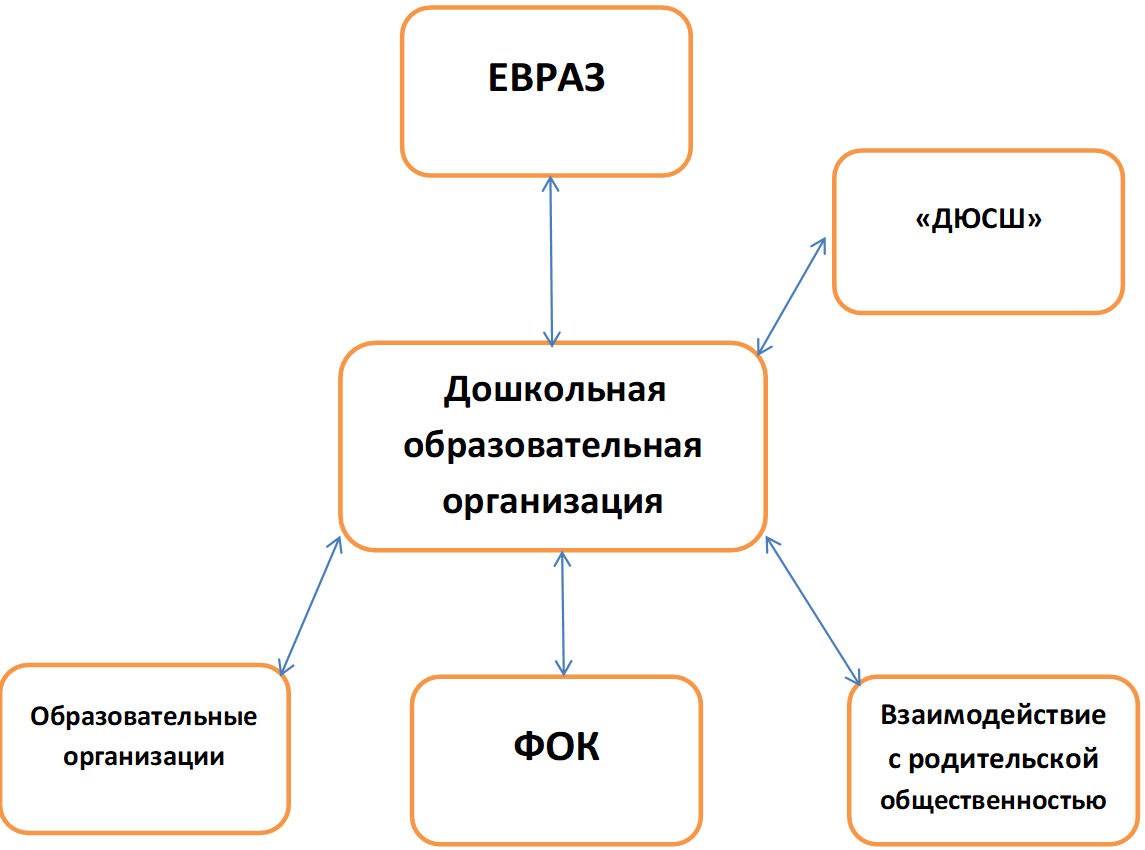 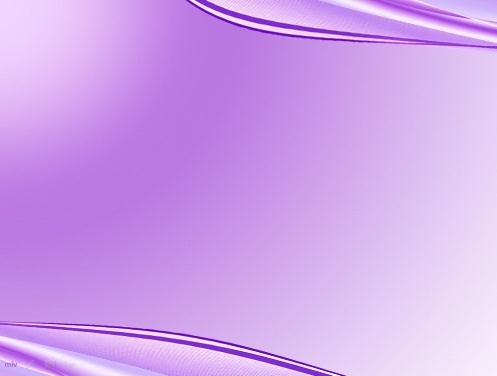 Педагогические проекты
Знакомство с зимними видами спорта
Все бегут!!!
Марш победы
Качканар, Готовим Тебе Олимпийцев
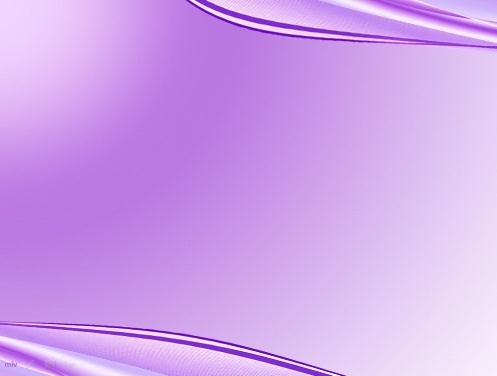 Знакомство с зимними видами спорта
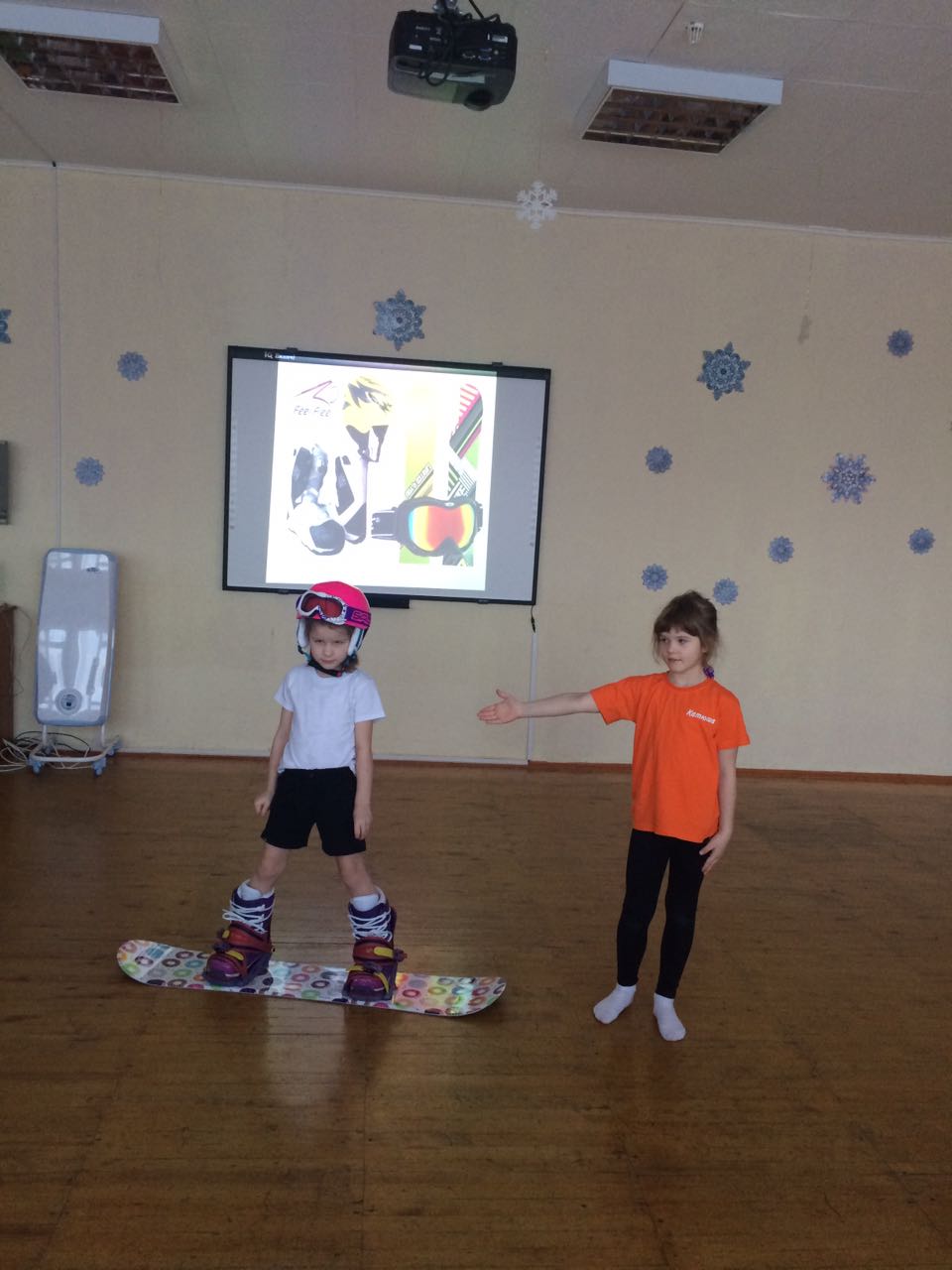 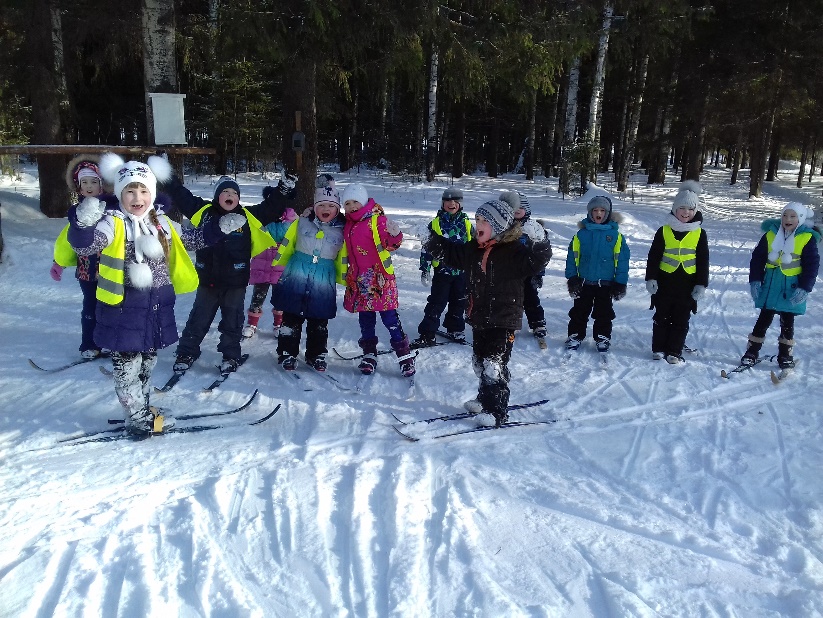 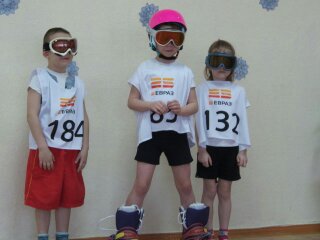 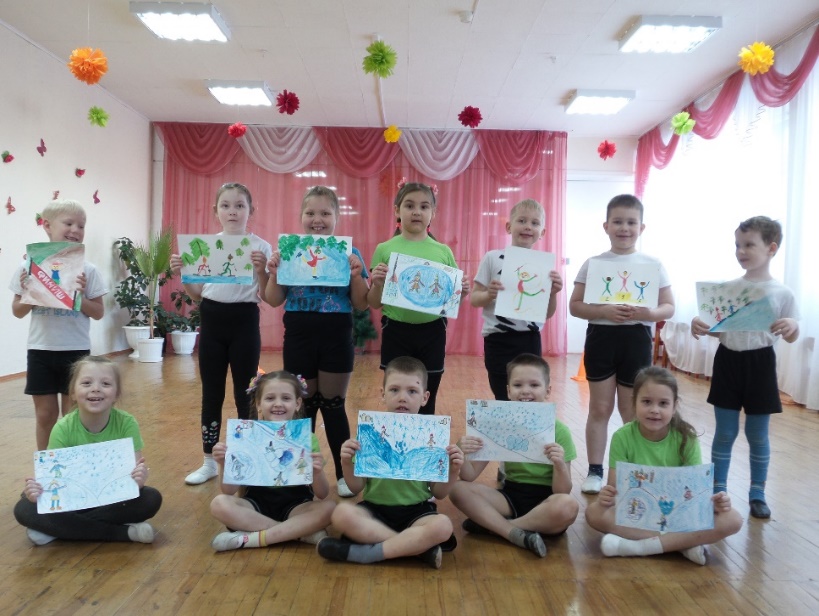 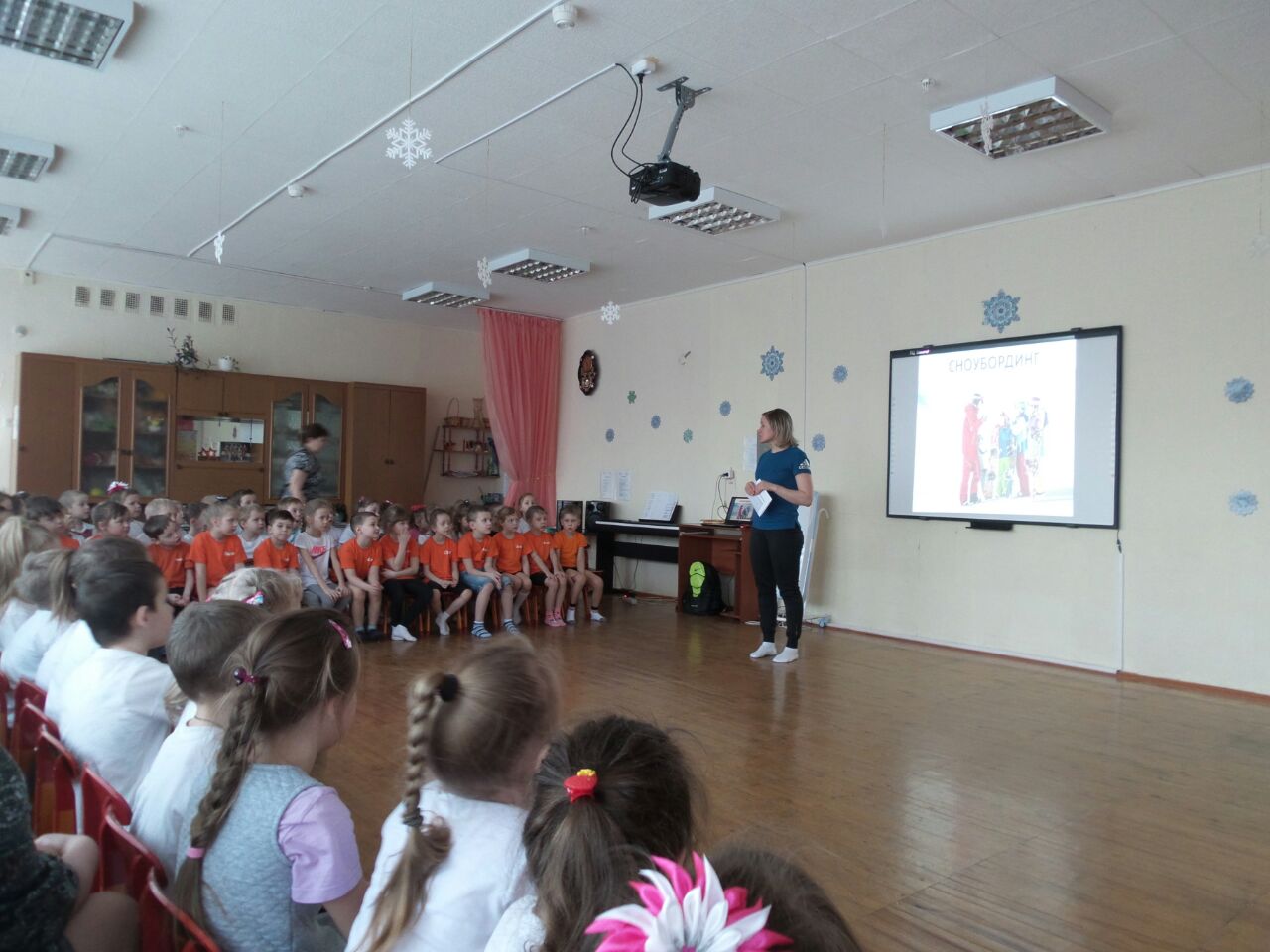 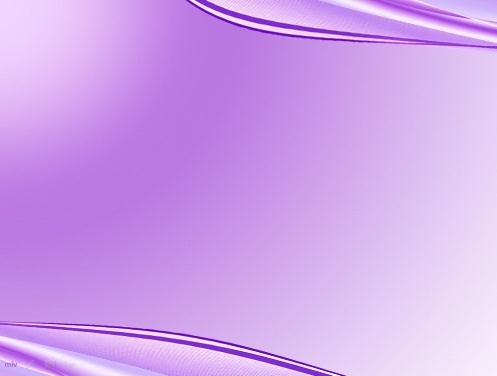 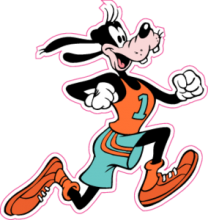 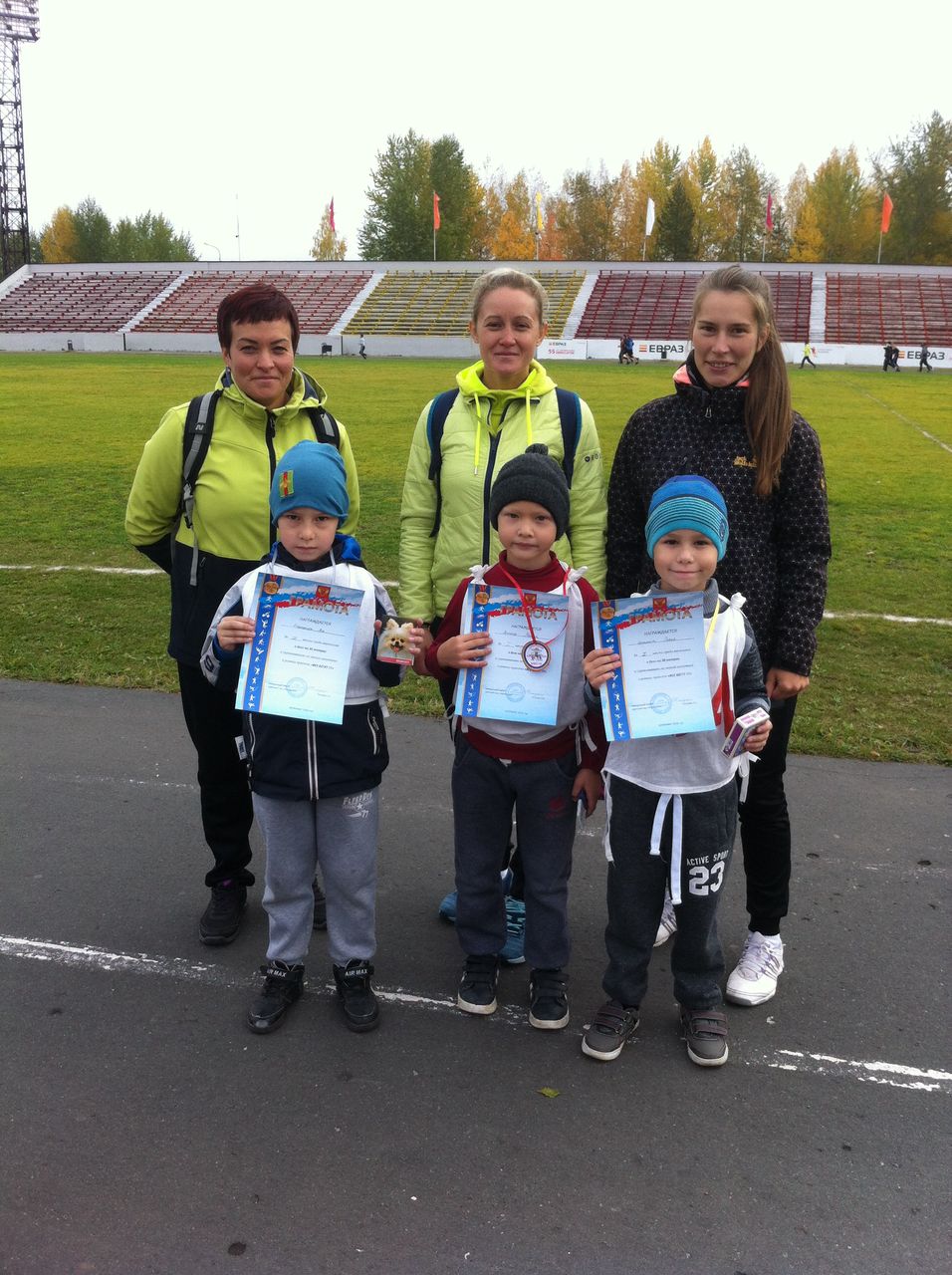 ВСЕ БЕГУТ!!!
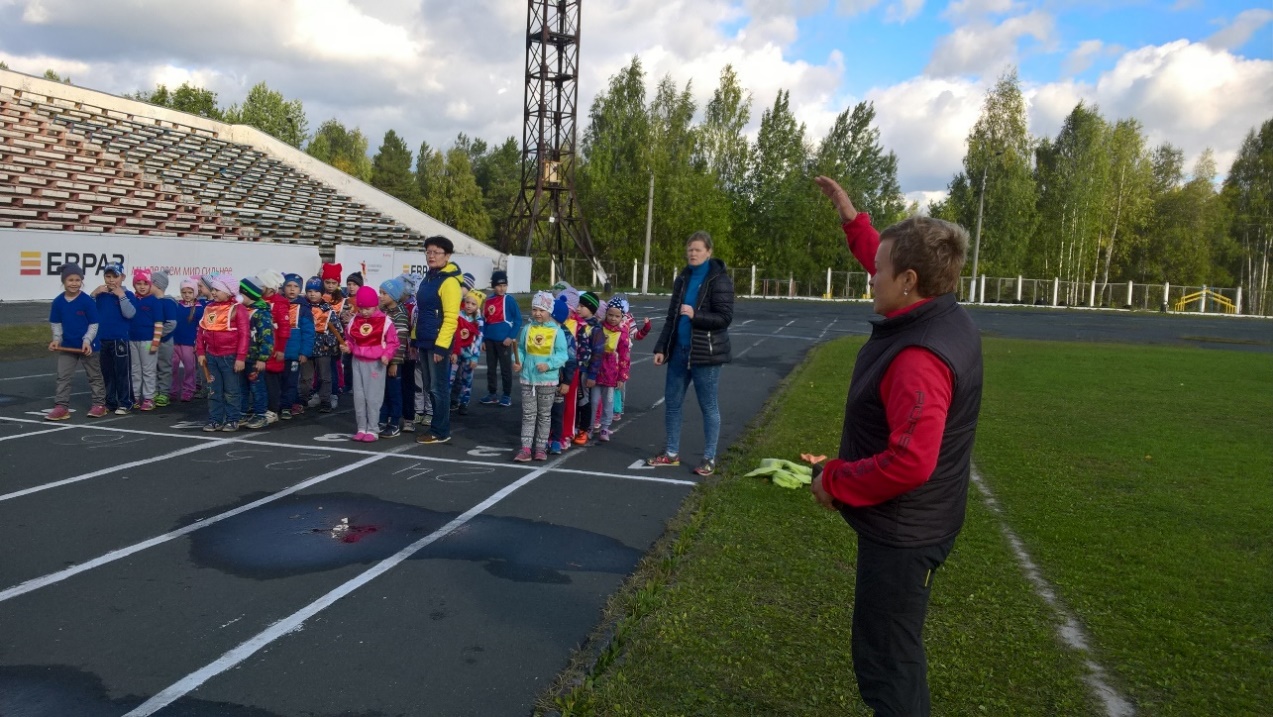 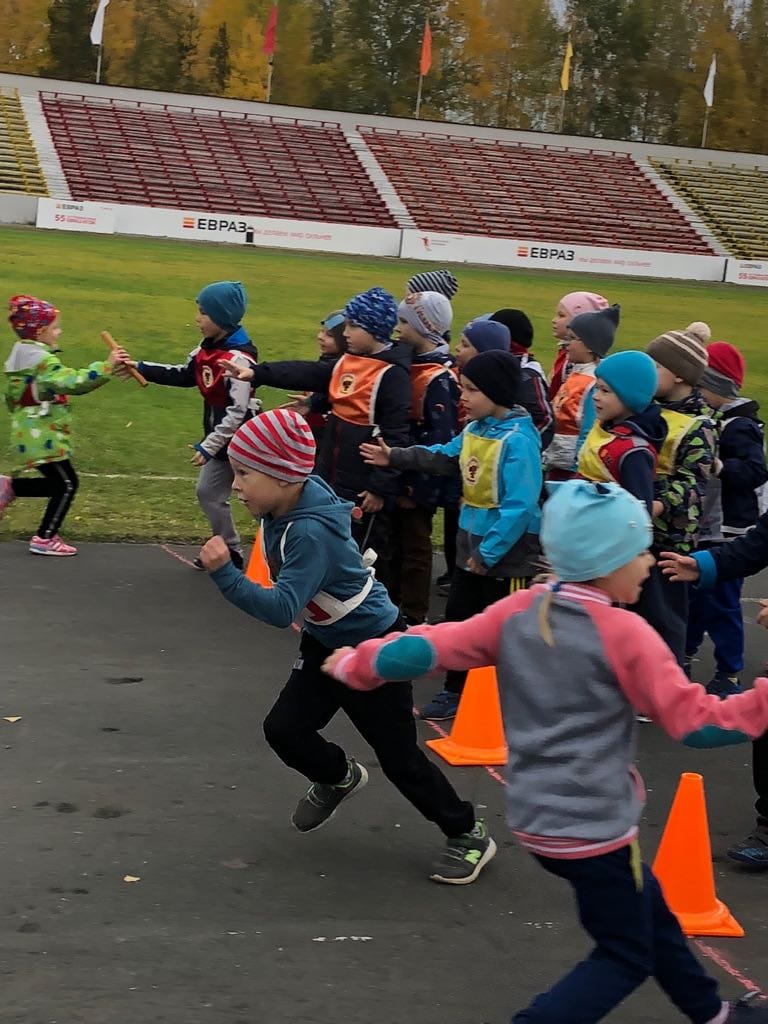 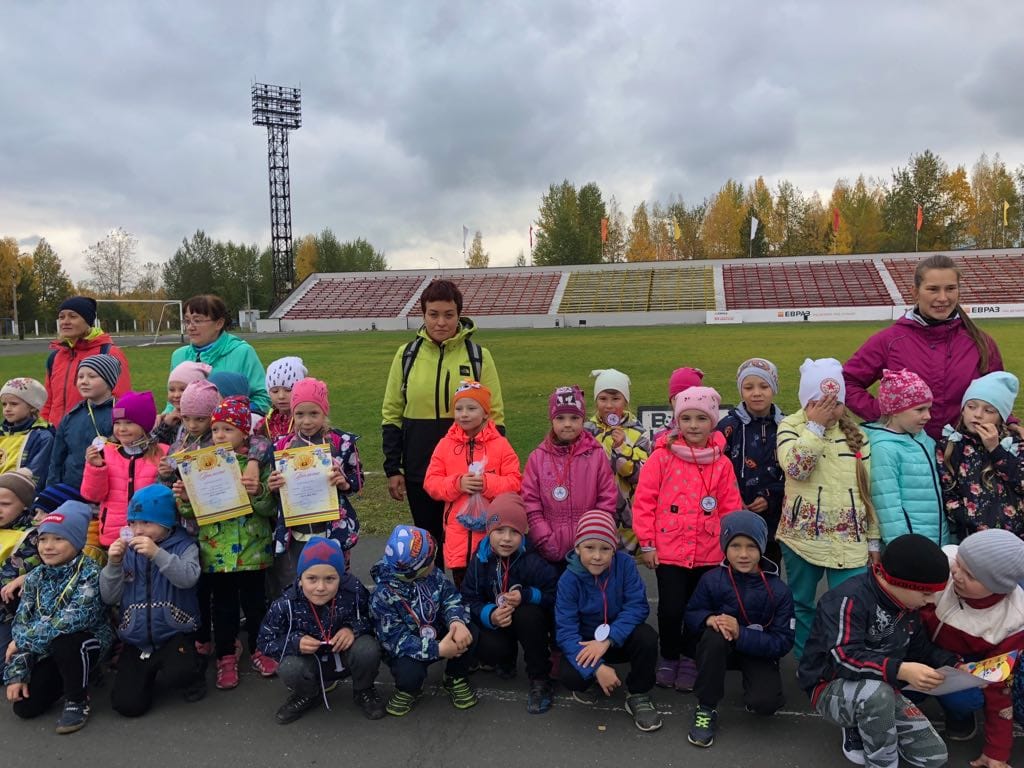 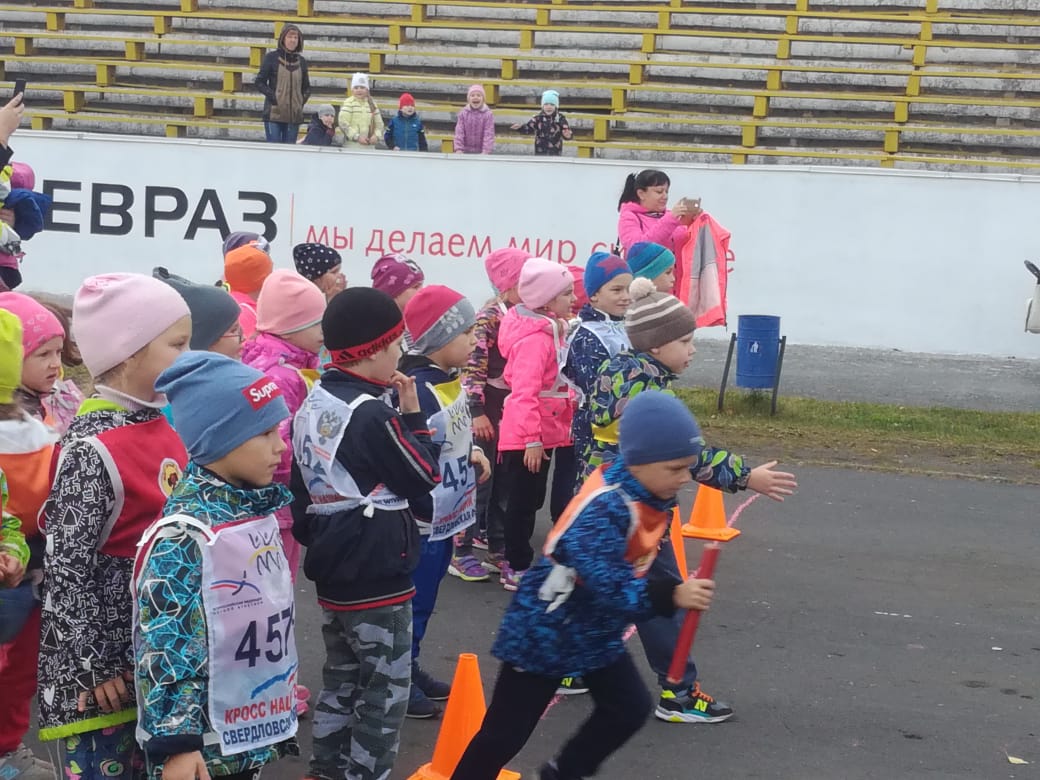 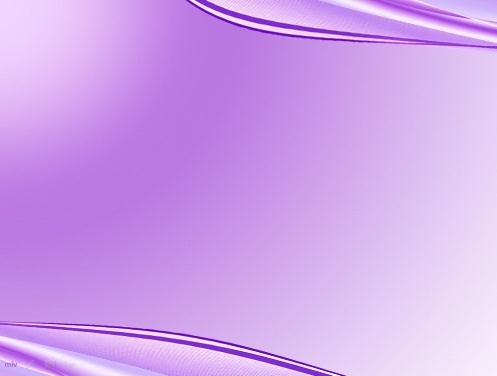 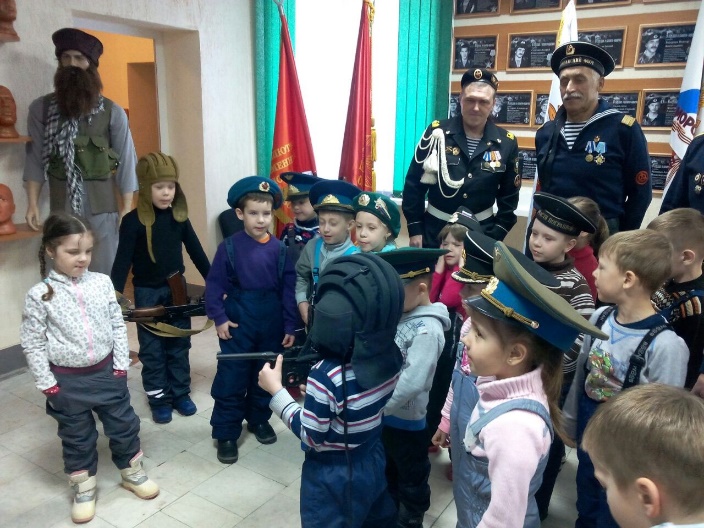 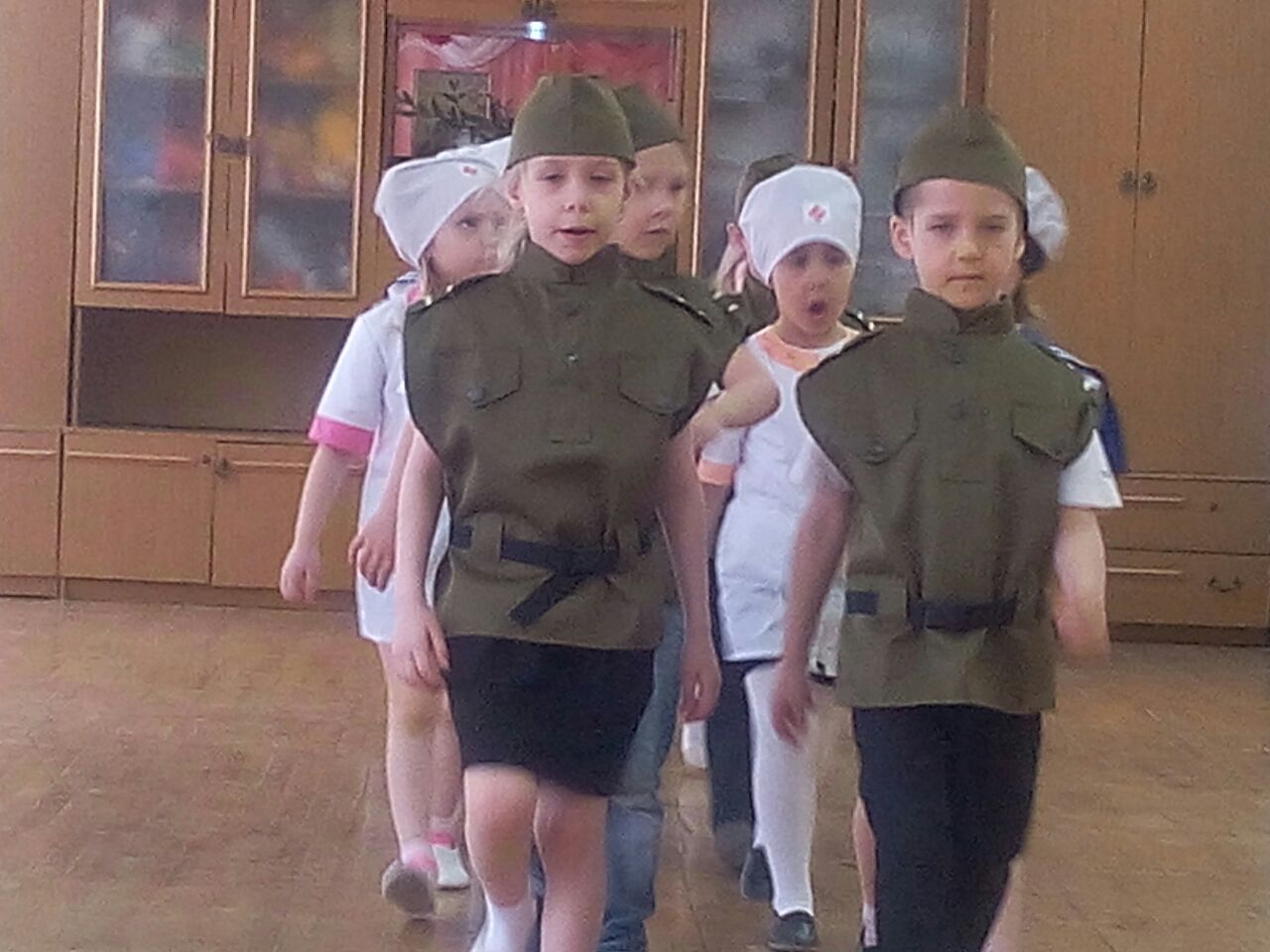 Марш победы
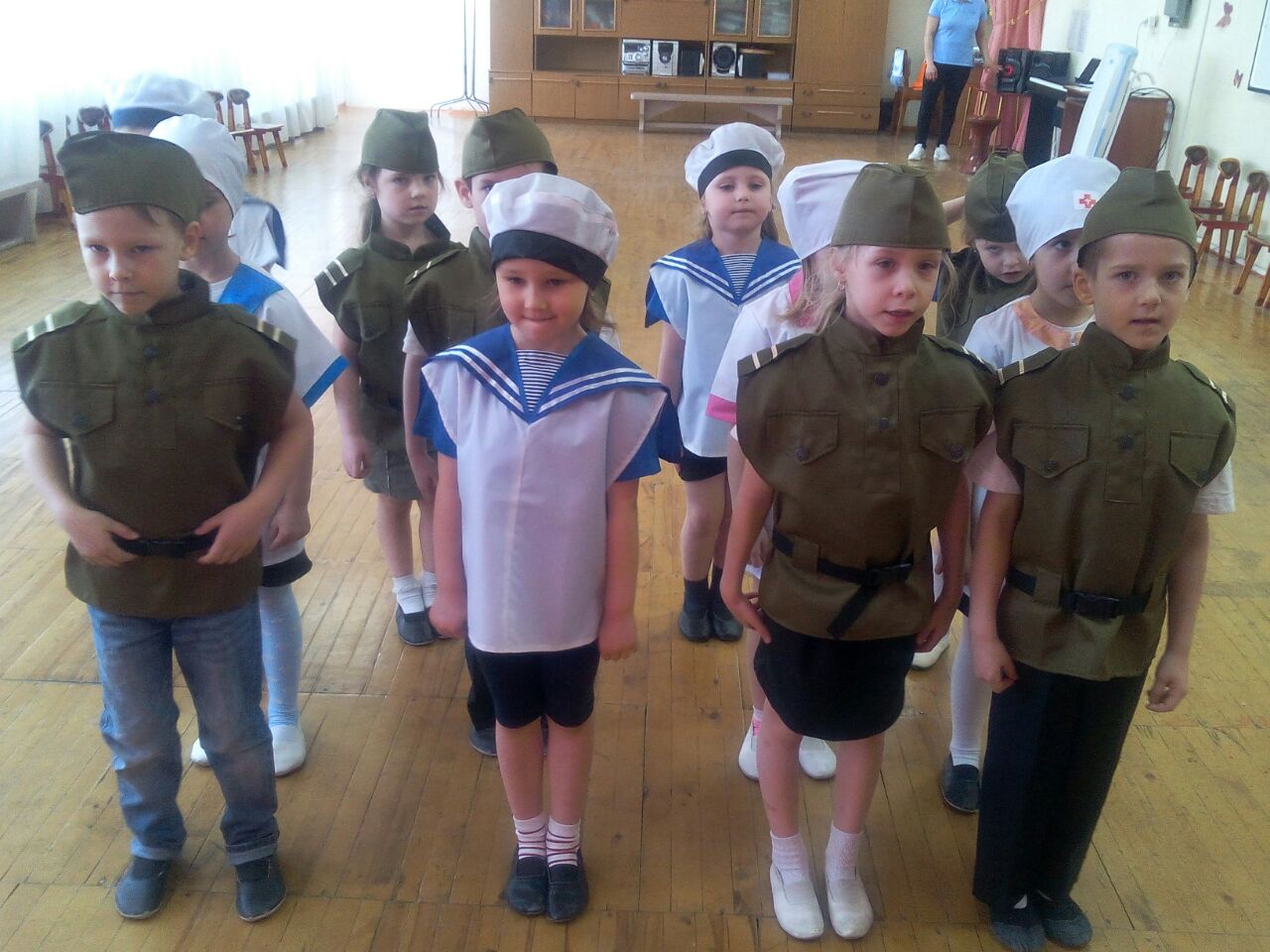 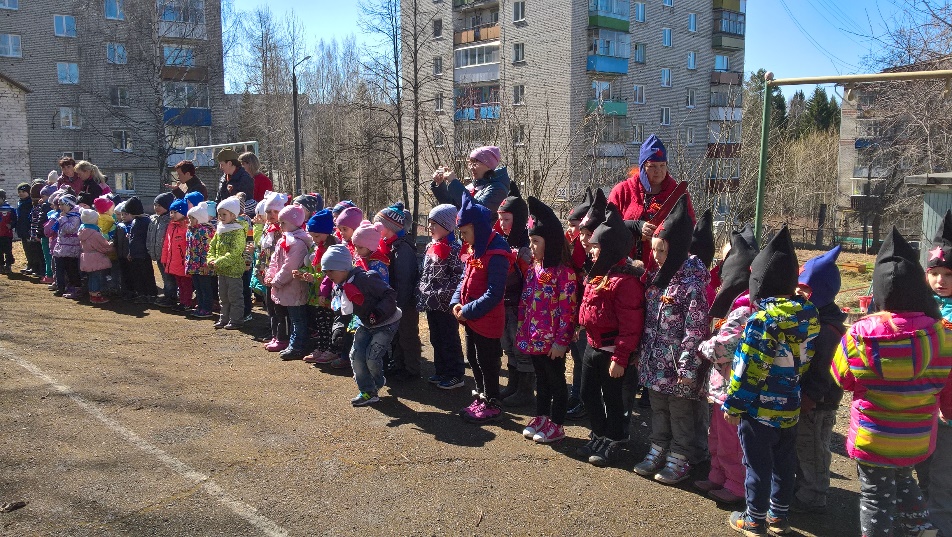 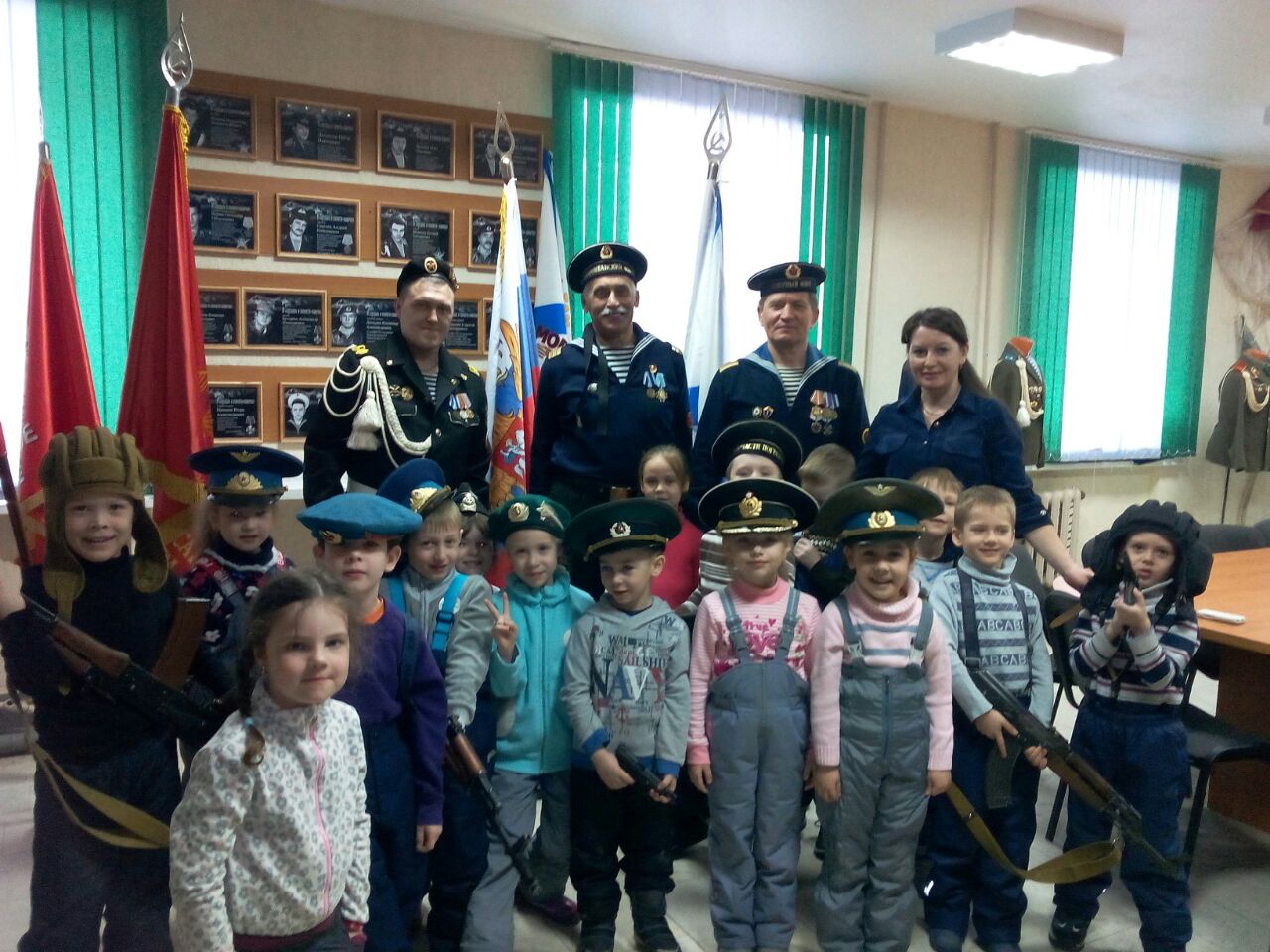 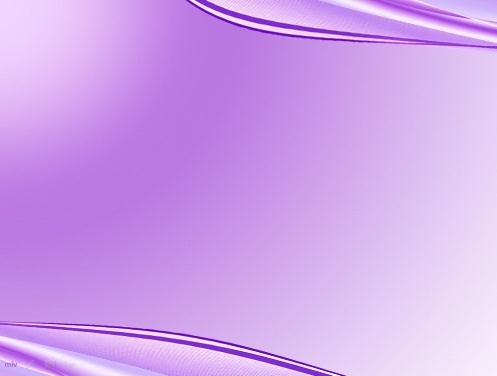 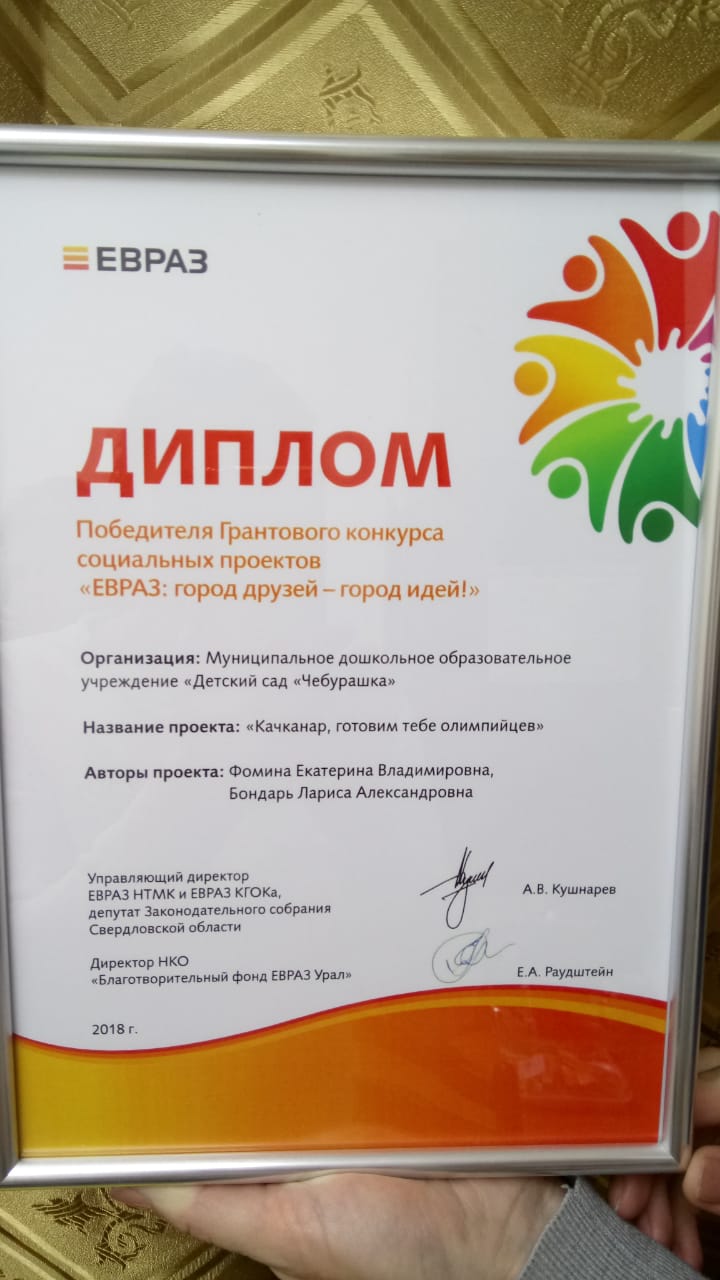 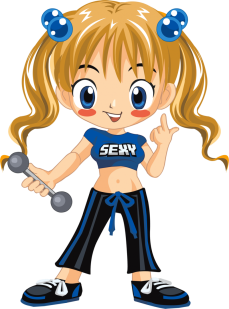 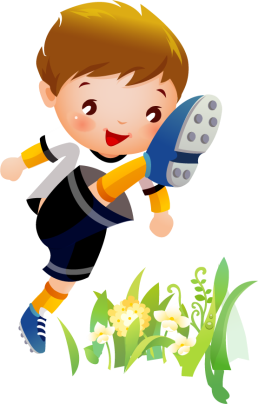 Качканар,
Готовим
Тебе
                    Олимпийцев
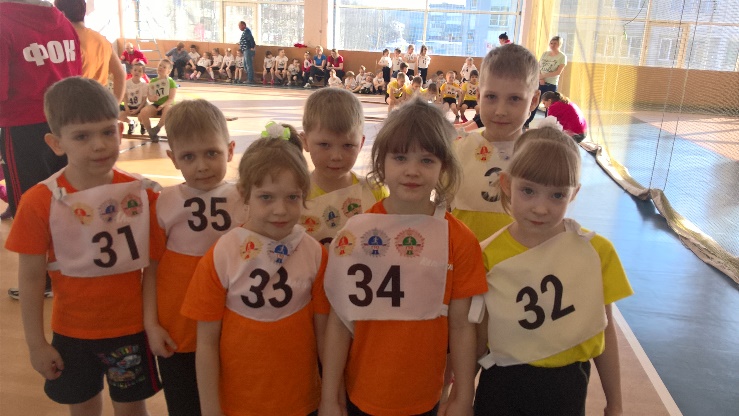 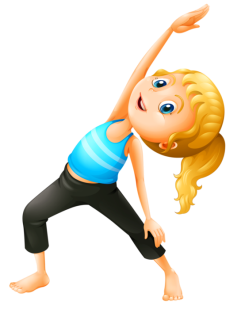 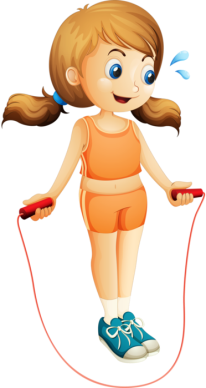 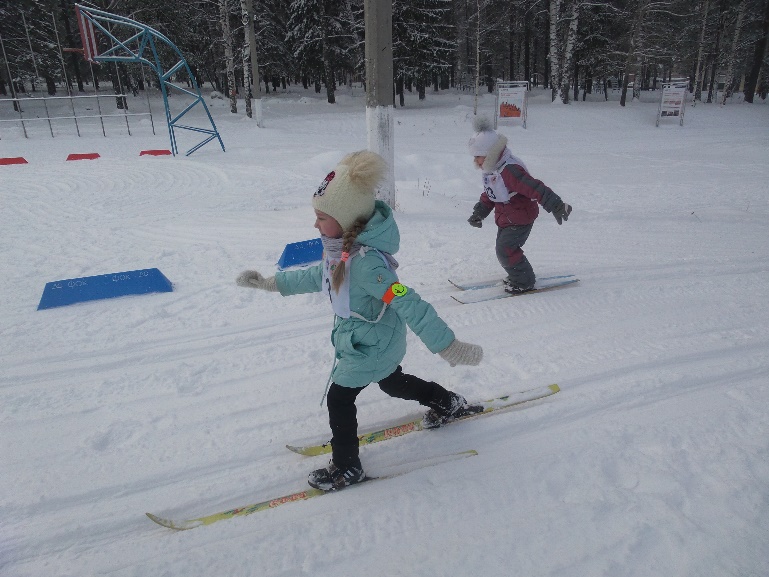 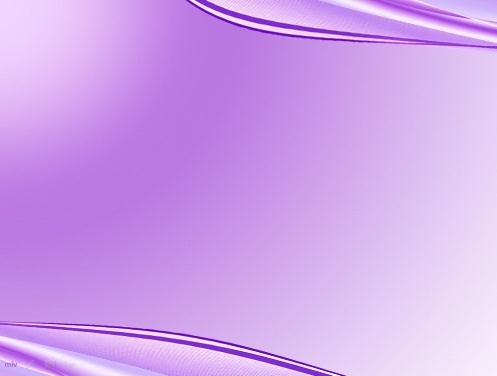 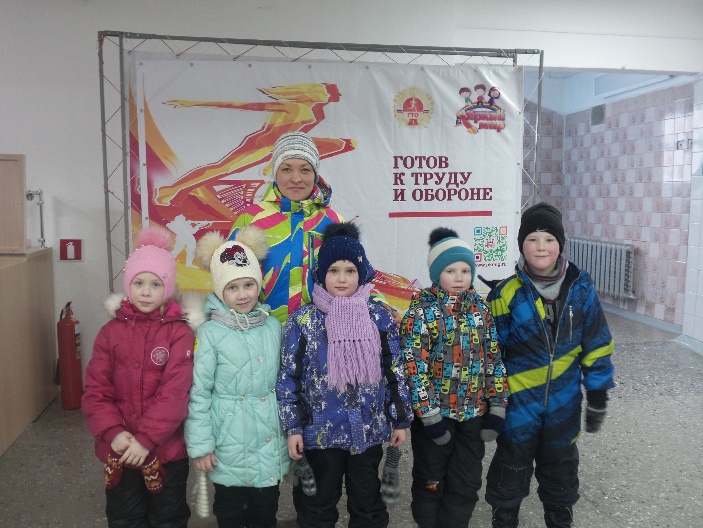 Детский сад – 
Территория СПОРТА
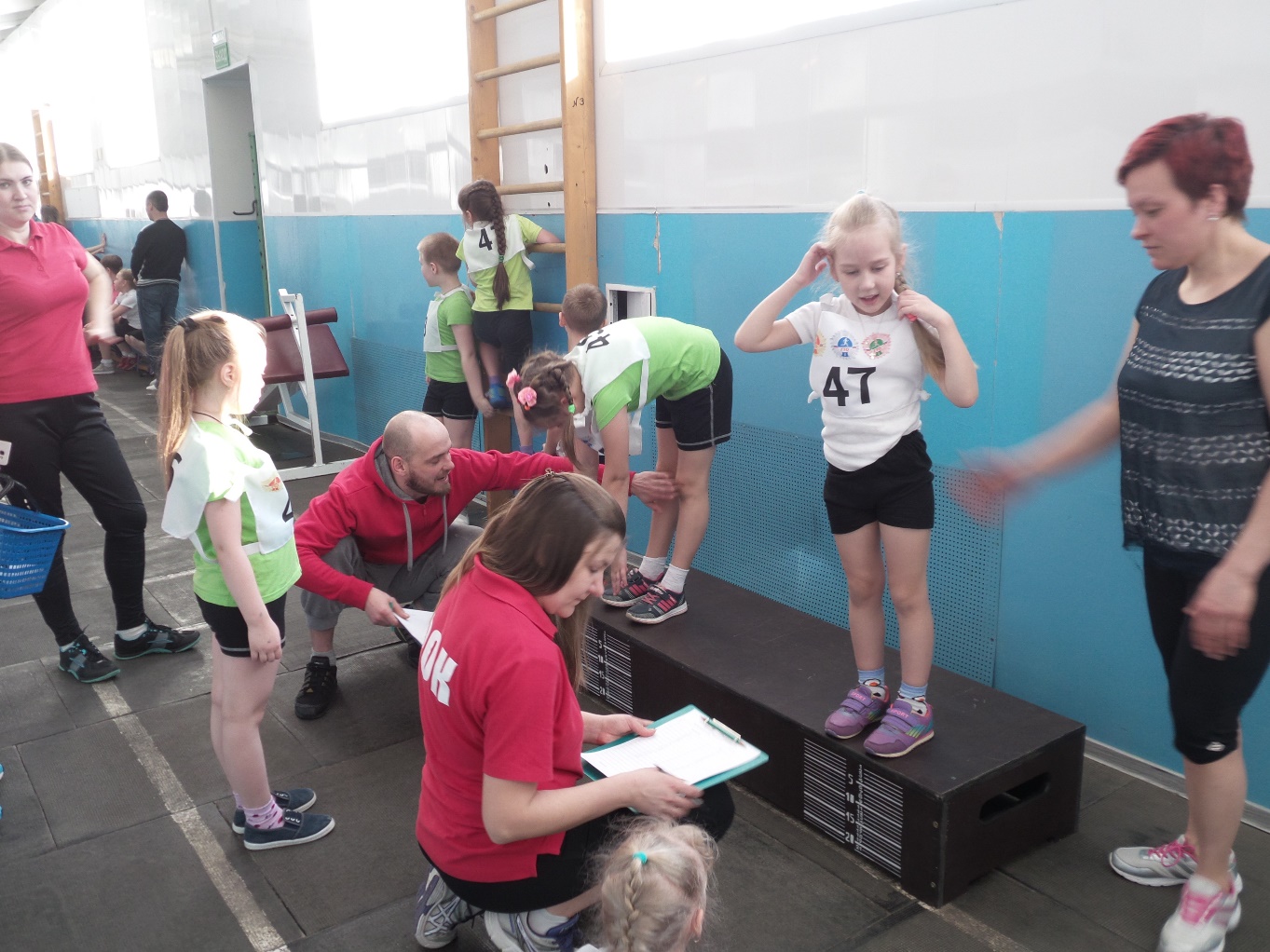 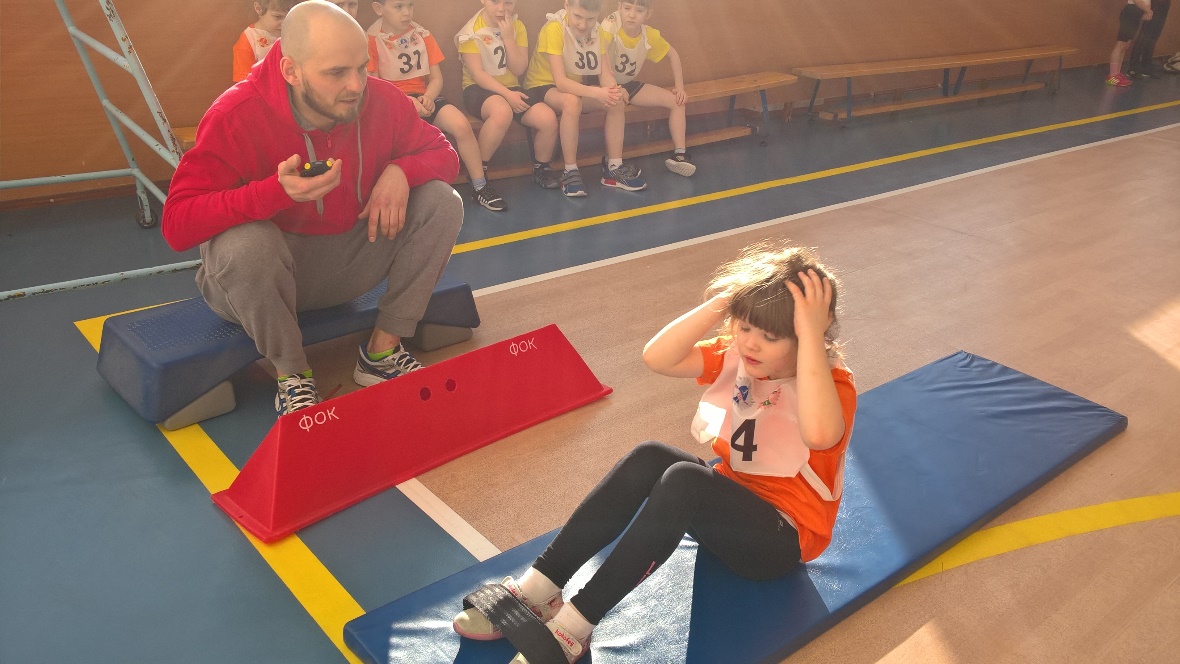 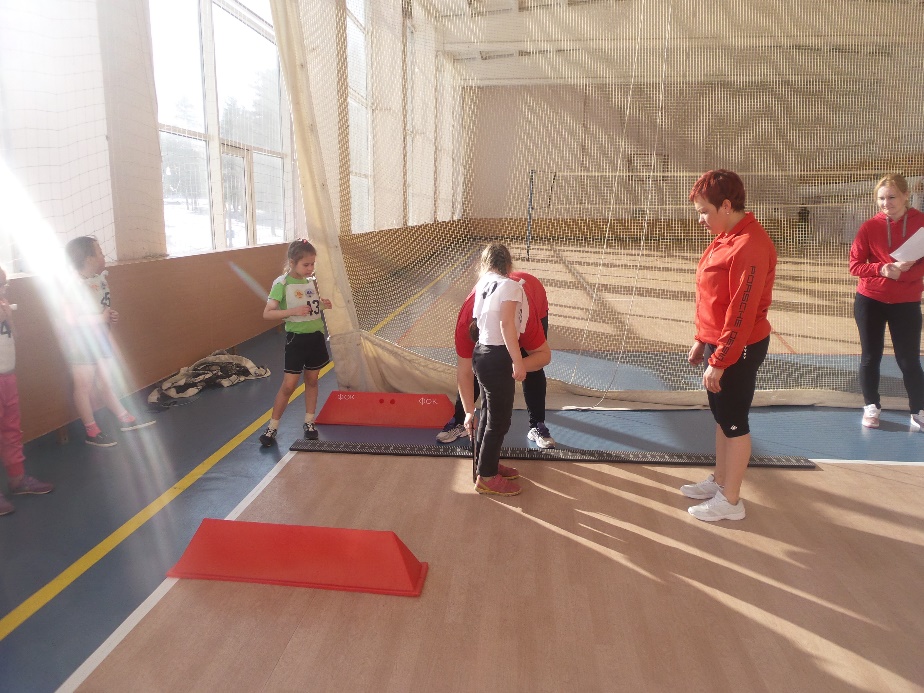 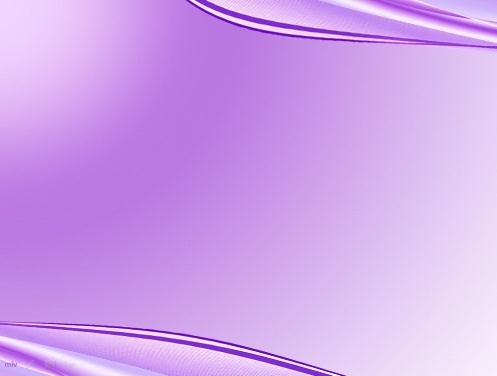 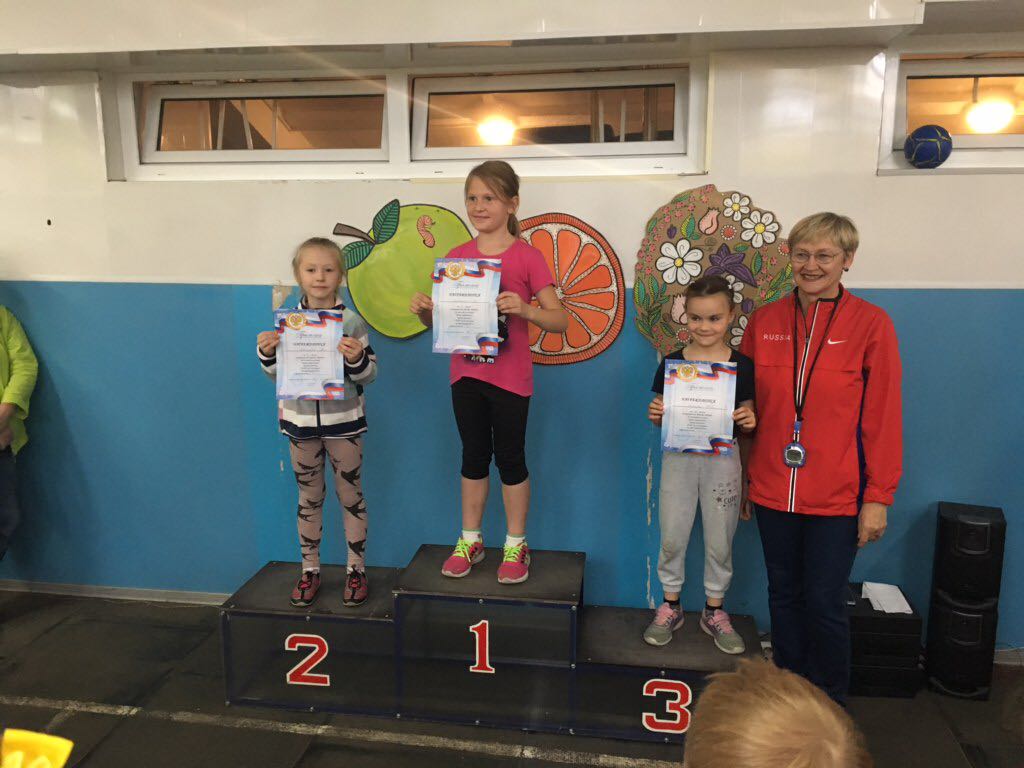 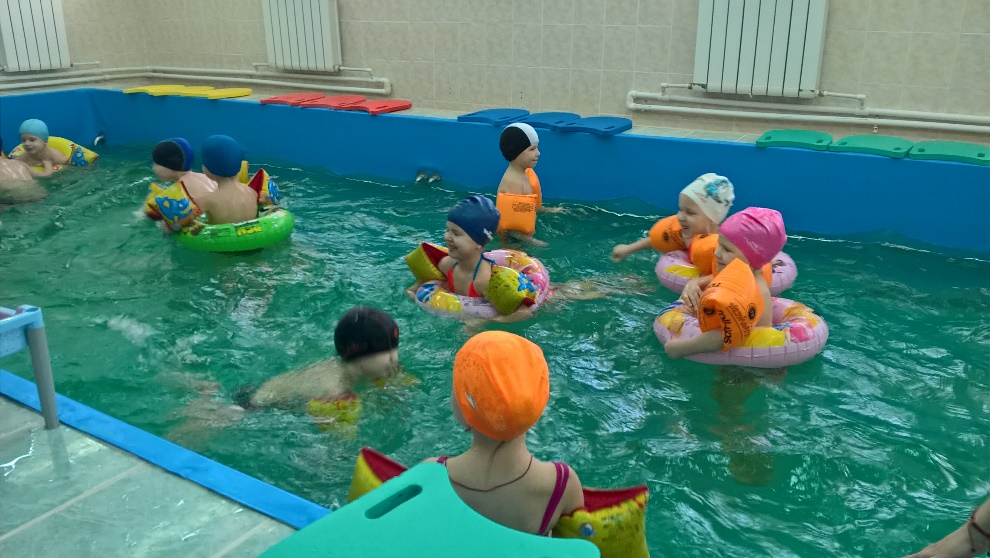 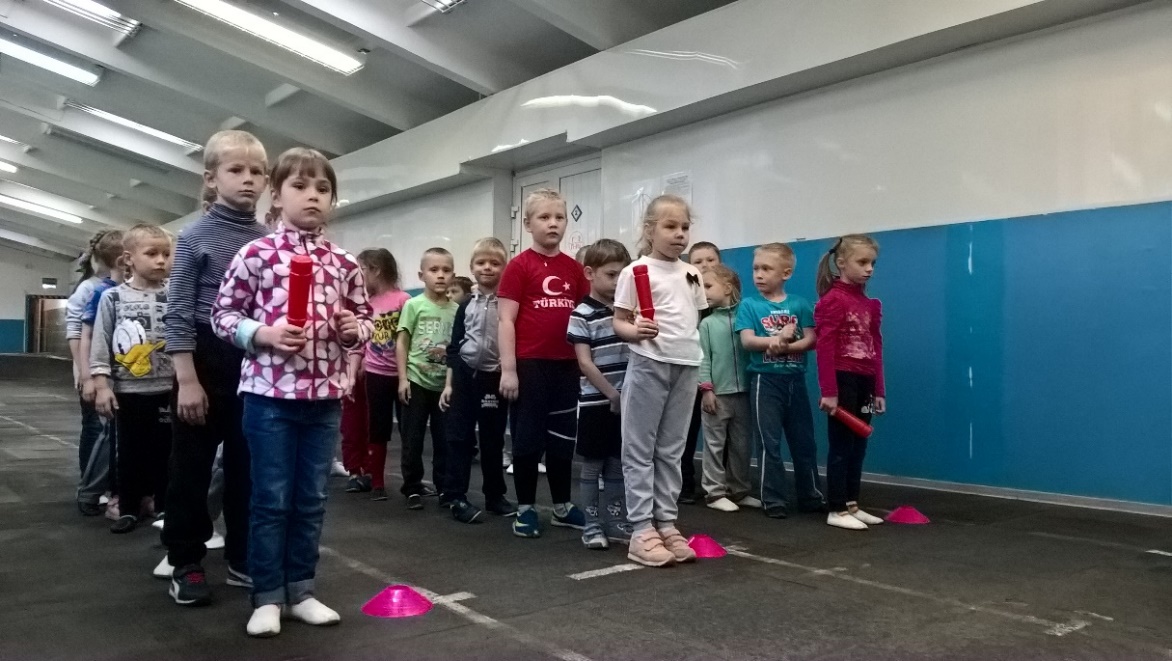 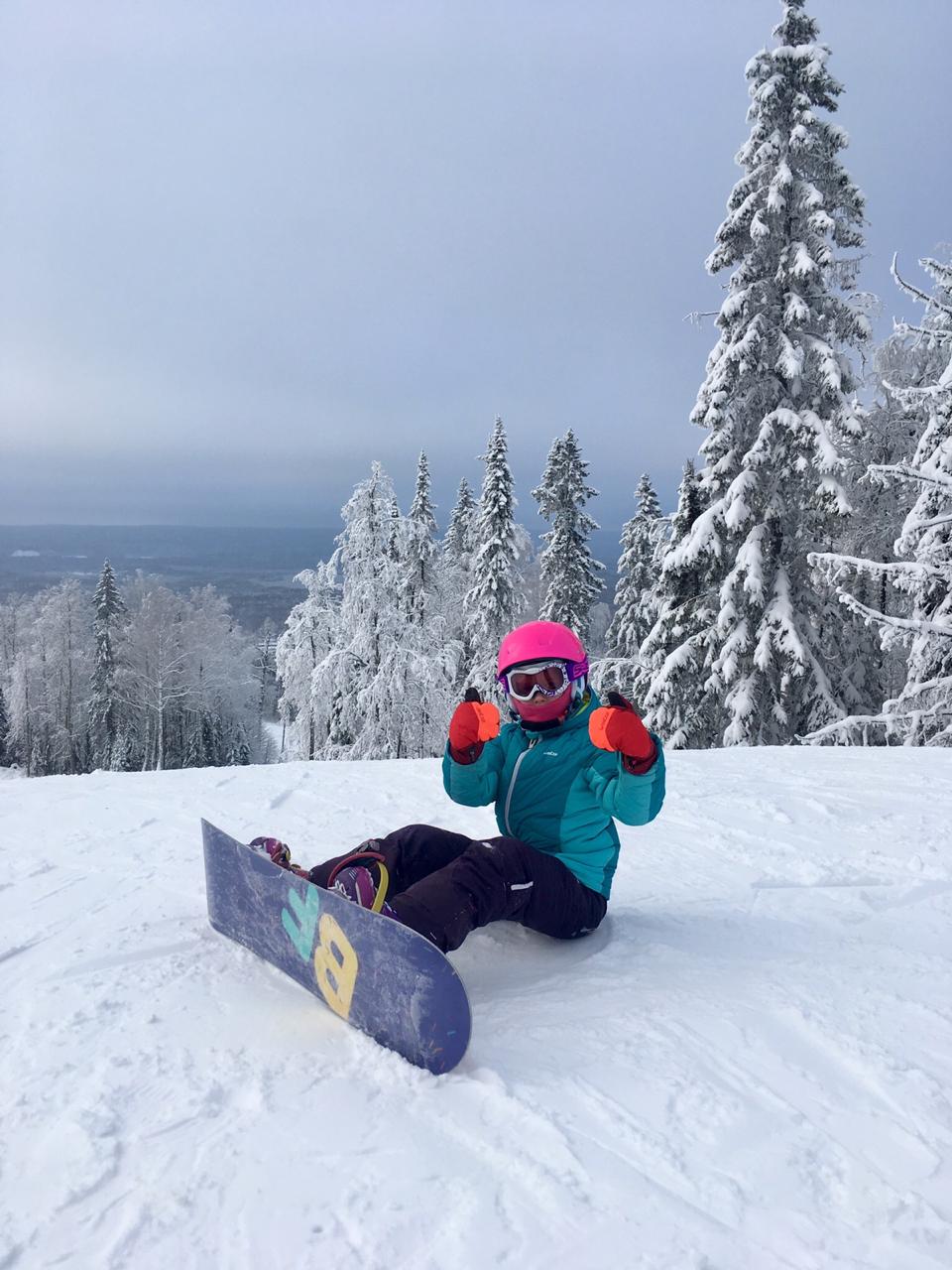 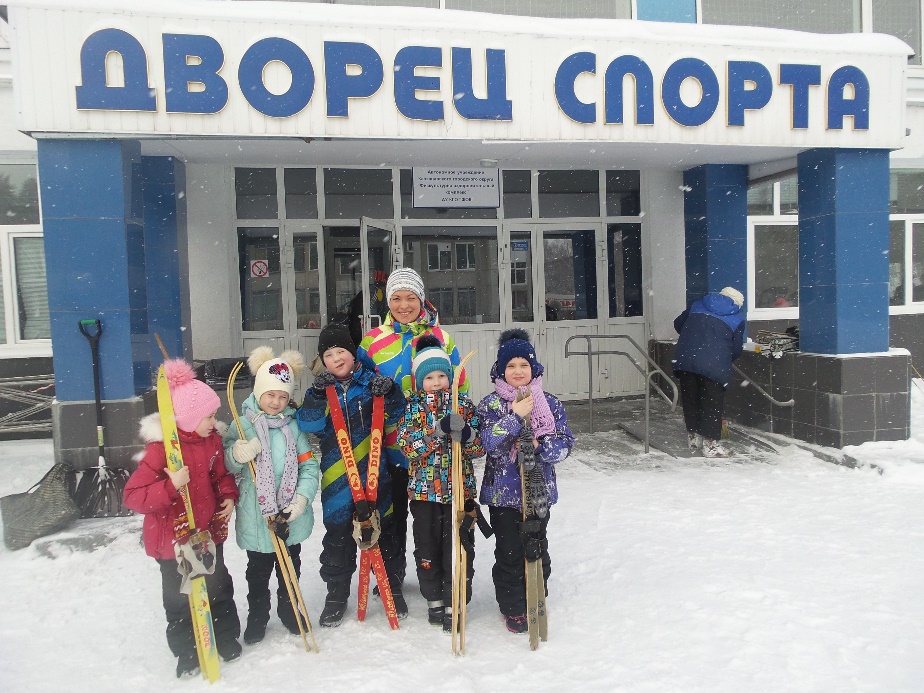 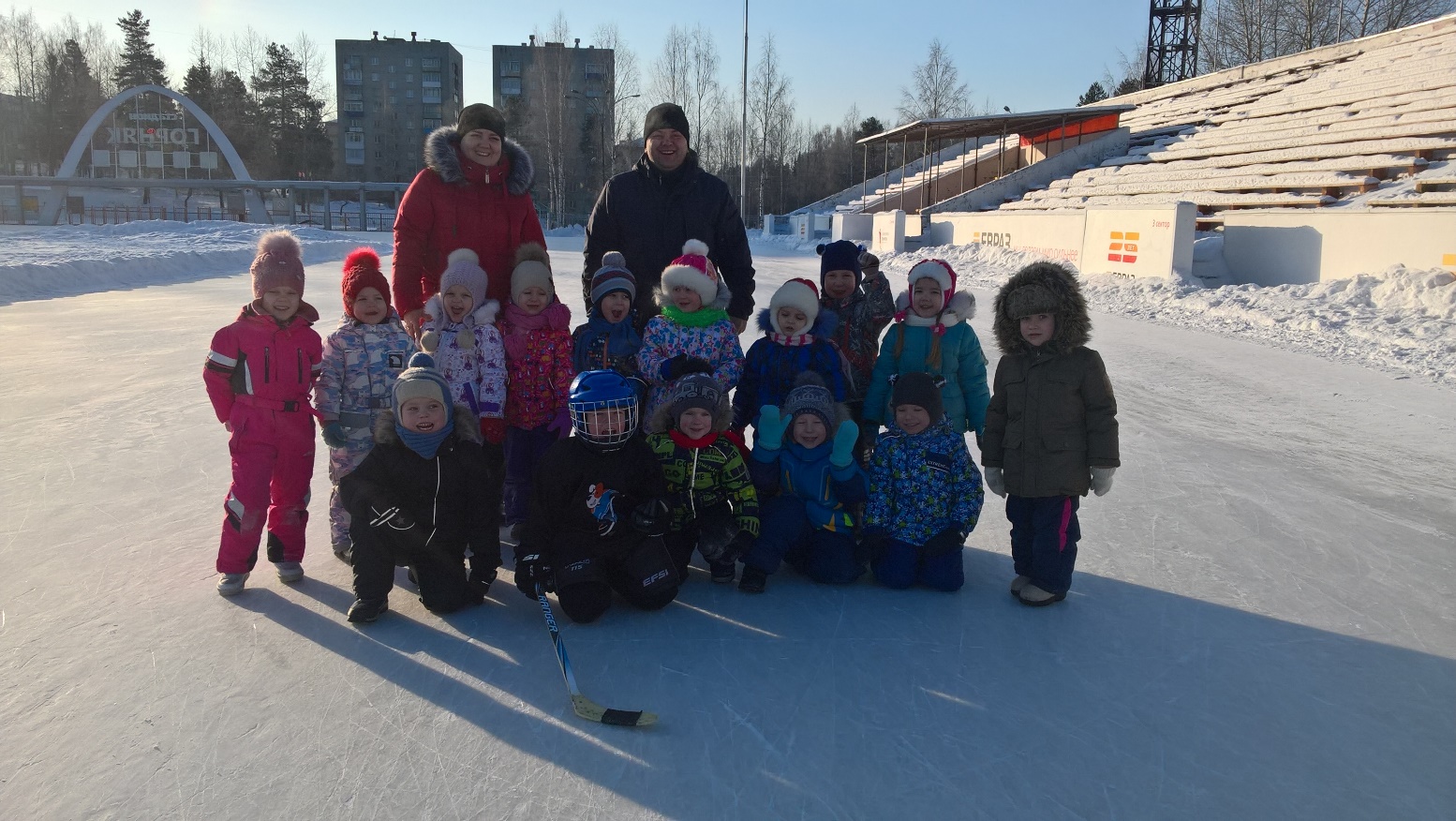 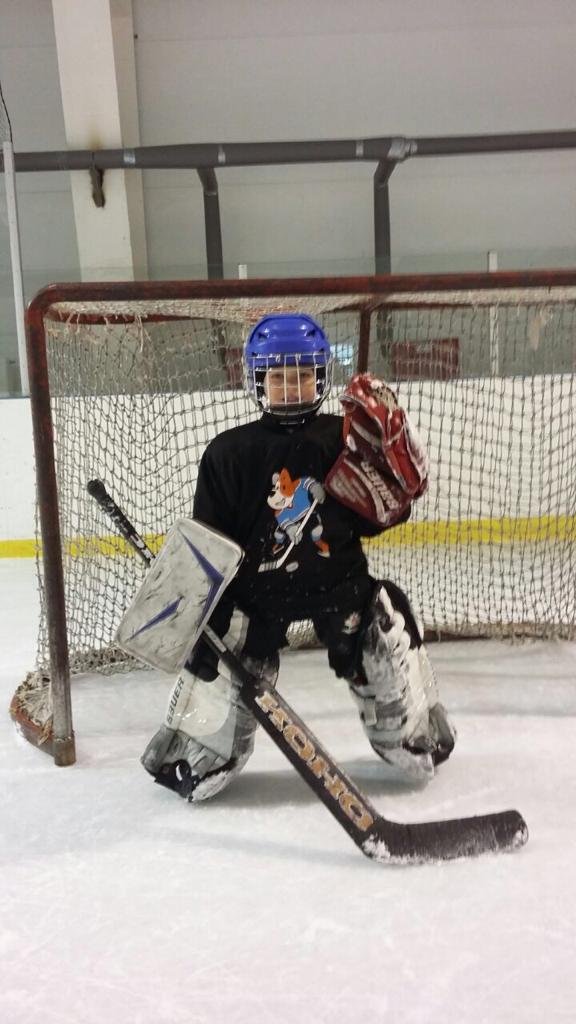 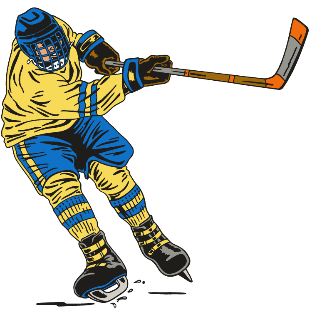 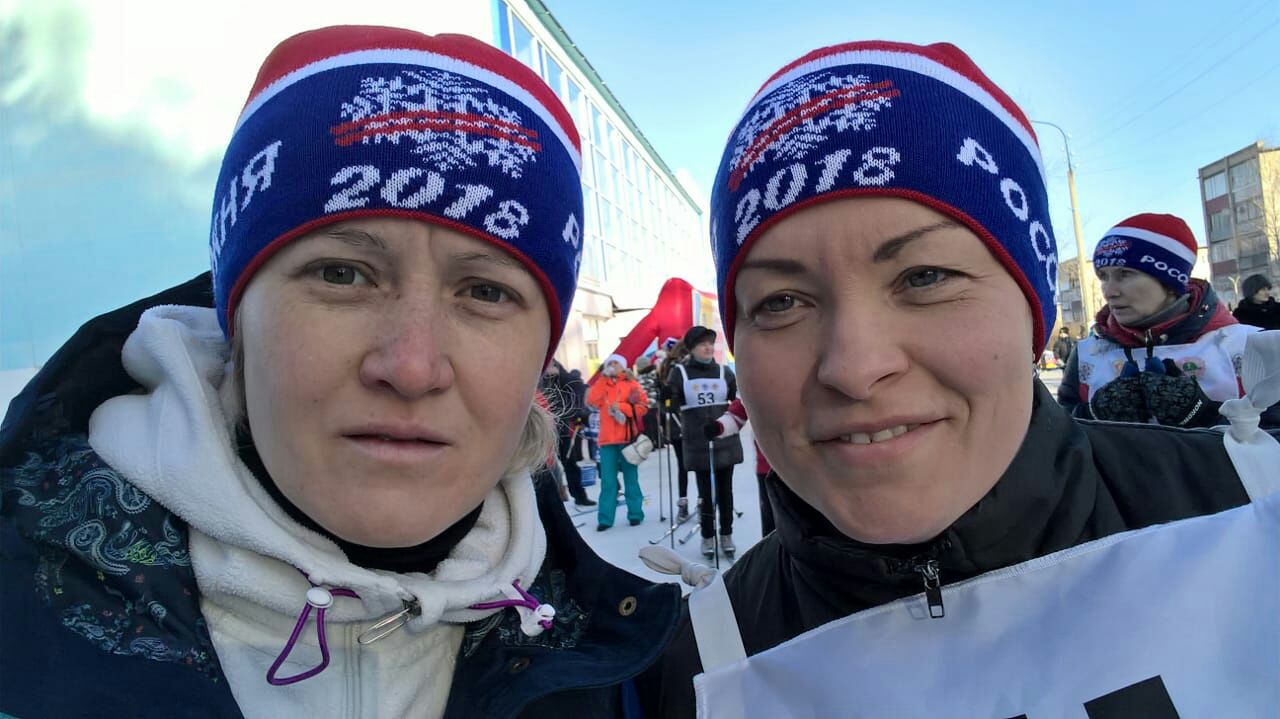 Спасибо за внимание